Рослинні угруповання
Коваль Л.О.
Вчитель біології
МАТУСІВСЬКИЙ НАВЧАЛЬНО – ВИХОВНИЙ КОМПЛЕКС «ДОШКІЛЬНИЙ НАВЧАЛЬНИЙ ЗАКЛАД – ЗАГАЛЬНООСВІТНЯ ШКОЛА І-ІІІ СТУПЕНІВ №1»
ШПОЛЯНСЬКОЇ РАЙОННОЇ РАДИ
ЧЕРКАСЬКОЇ ОБЛАСТІ
Сукупність рослинних угруповань Землі або її окремих частин називають рослинністю
Рослинне  угруповання - це групи взаємопов'язаних між собою рослин різних видів, які тривалий час зростають на певній ділянці з однорідними умовами існування
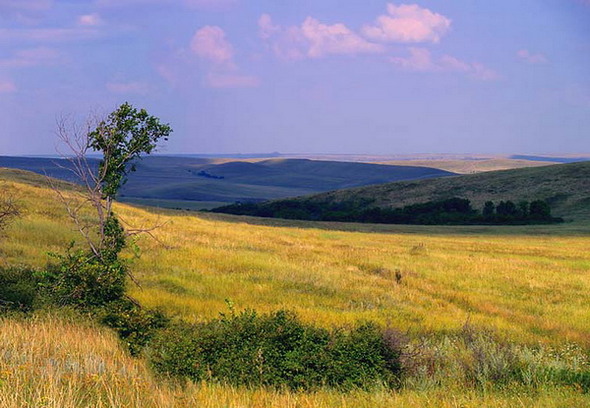 Просторове розташування різних видів рослин в угрупованні називають ярусністю
Основні типи рослинних угруповань: ліси, луки, степи, болота
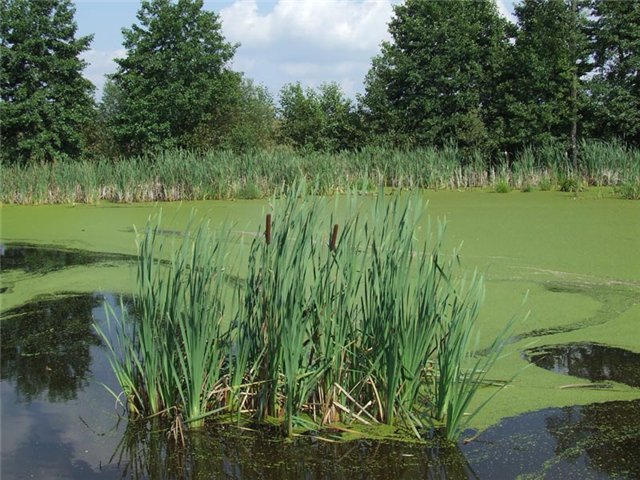 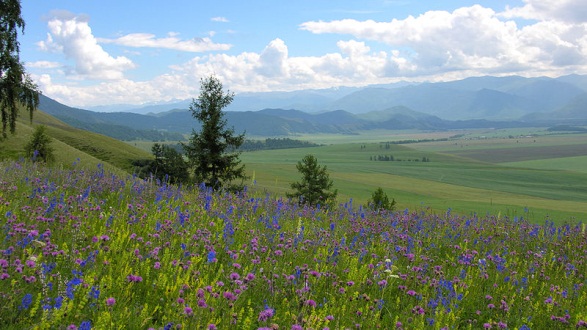 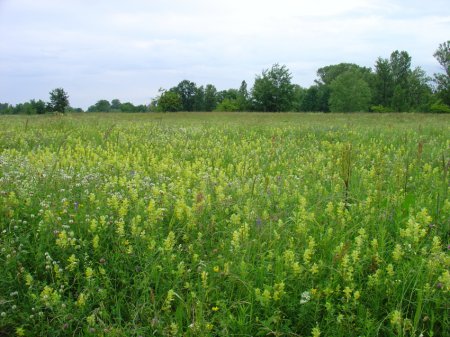 Ліси – це угруповання, в яких домінують деревні рослини
широколисті
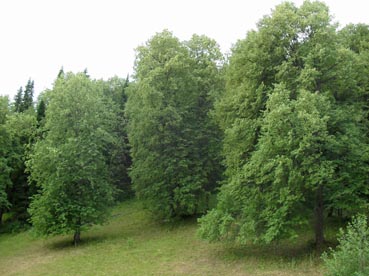 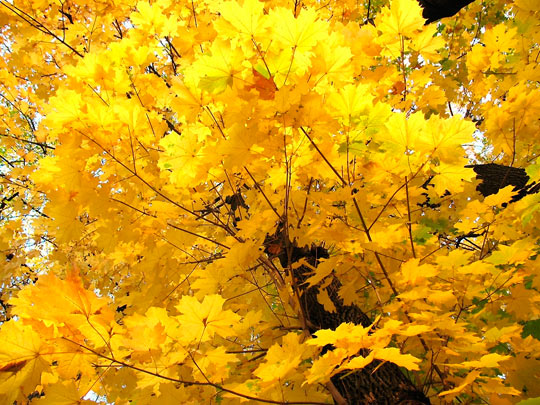 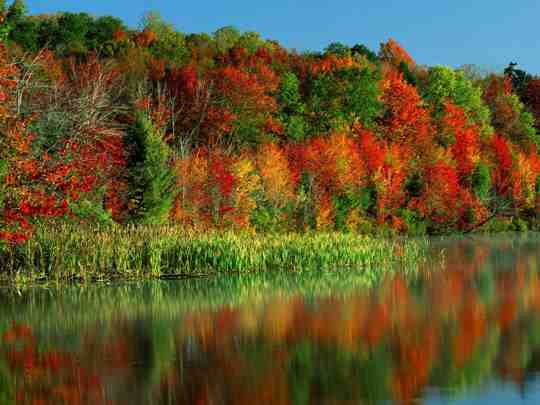 хвойні
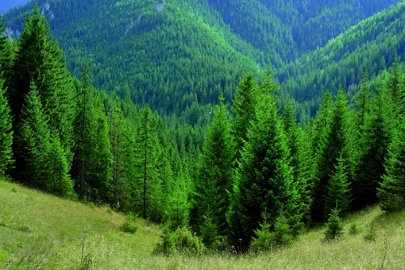 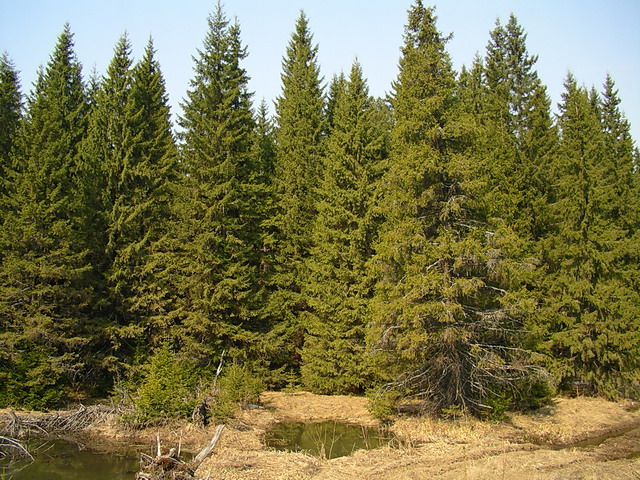 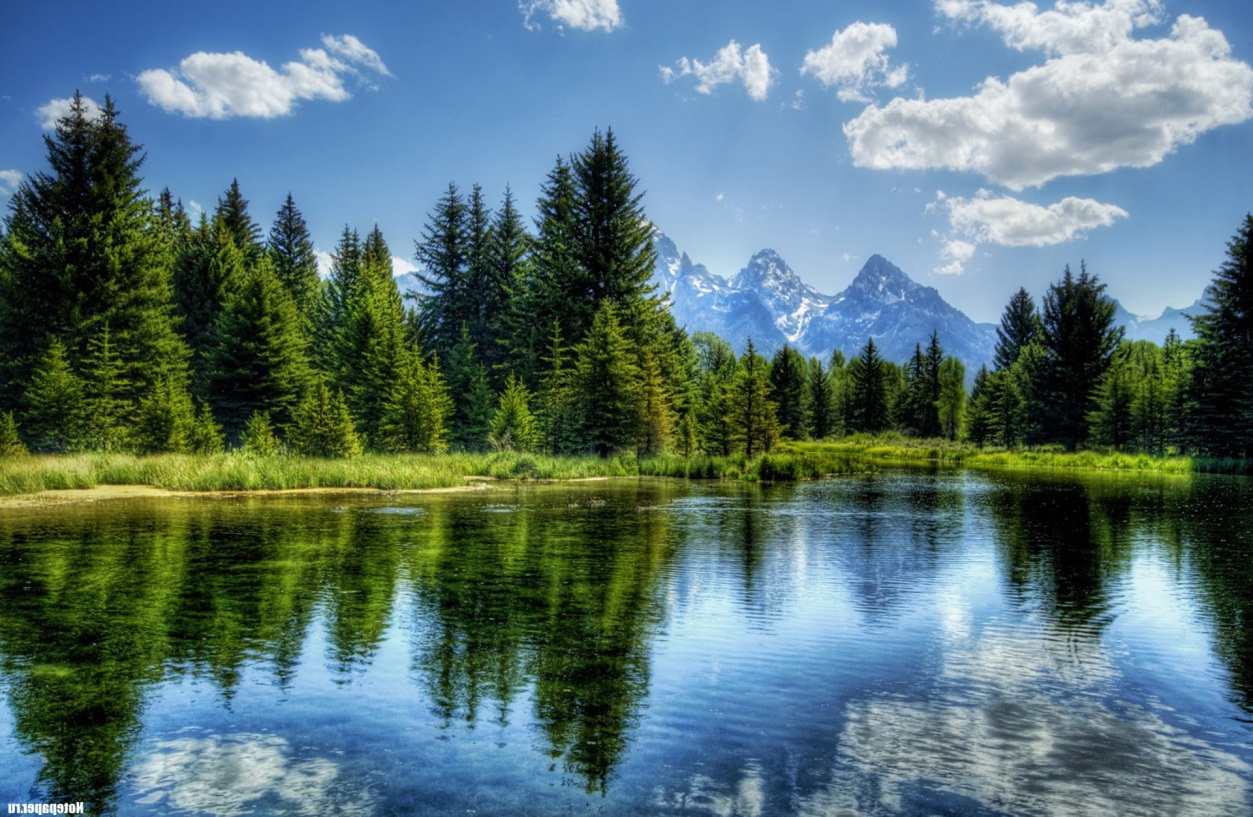 змішані
Луки – це угруповання, в яких переважають багаторічні трав'янисті рослини
Степи – це угруповання, в яких переважають трав'янисті рослини, пристосовані до тривалих посушливих періодів
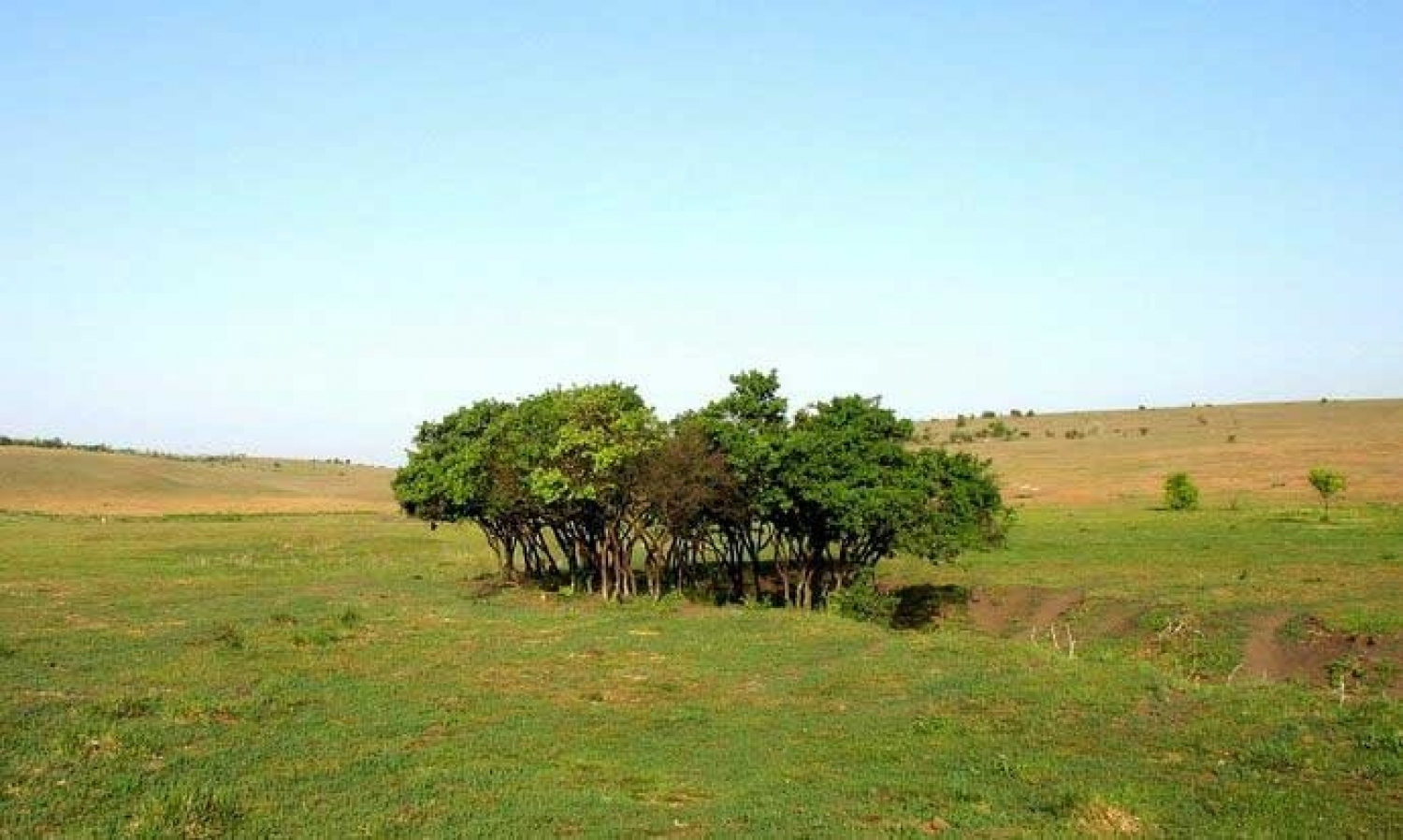 Болота – це сильно зволожені території
Список використаних джерел та інтернет ресурсів
Довідник з біології – Соболь В.І.
http://uk.wikipedia.org
http://yandex.ua/images/search